Vzdělávací oblast: Jazyk a jazyková komunikaceVyučovací předmět: Český jazyk a literaturaRočník: 6. ročník Anotace: Otakar Batličkaživotopis, charakteristika povídek, ukázkyPodpora vzdělávání v ZŠ Židlochovice, Tyršova 611Autor materiálu: Mgr. Petra Karpíšková
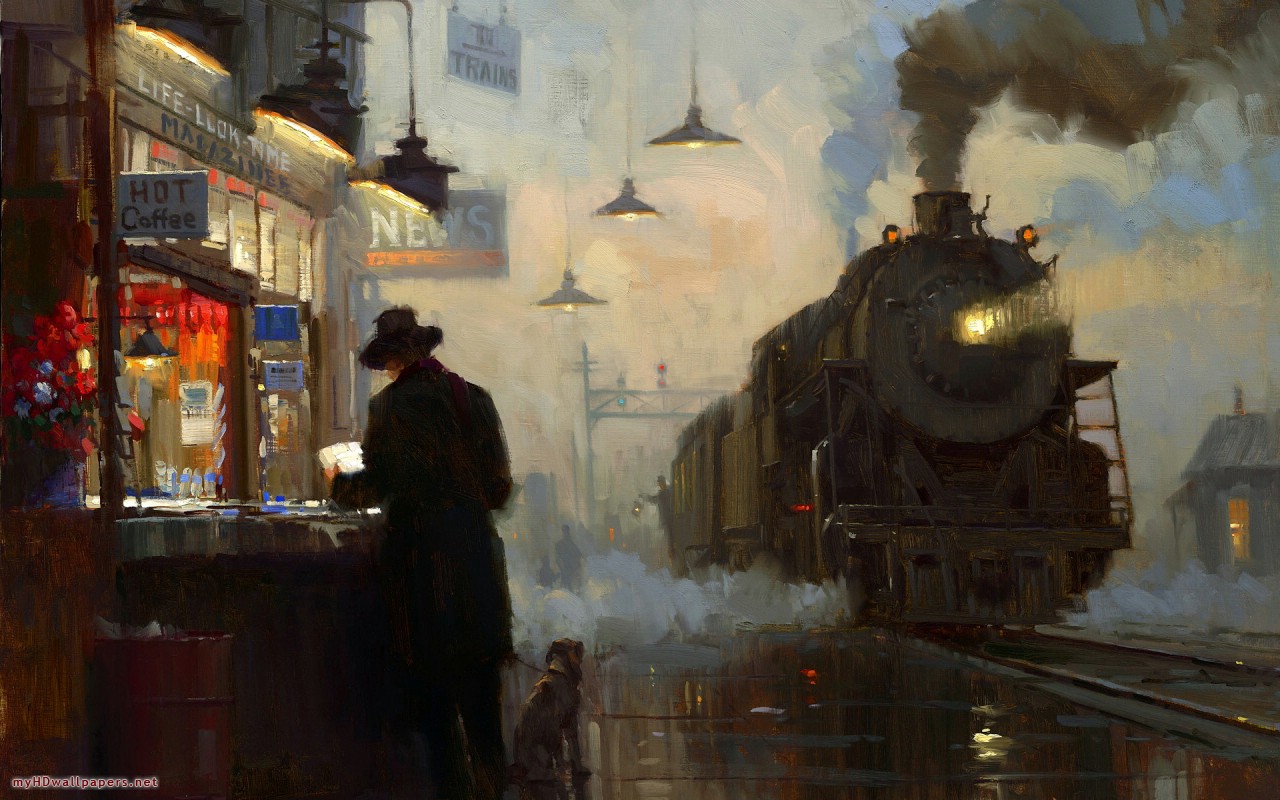 Otakar Batlička
Dílo
Psal dobrodružné povídky. Ztvárnil v nich své vlastní zážitky a příběhy lidí, se kterými se setkal.
Kavalíři odvahy
Muž v podpalubí
Na vlně 57 metrů
Na vlnách odvahy a  
 dobrodružství
Tábor ztracených
Tanec na stožáru
Životopis
1895 Praha – 1942 (koncentrační tábor  Mauthausen)
  český radioamatér, cestovatel, spisovatel a bojovník proti  nacismu. 
  V roce 1946 mu byl udělen Válečný kříž.
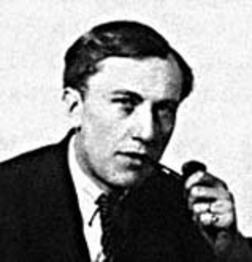 Po okupaci Československa se stal členem Obrany národa, pro niž pracoval jako radiotelegrafista. Obstarával spojení s Londýnem. 
Procestoval Jižní Ameriku, Afriku a Austrálii. Ve světě se naučil jazyky: angličtinu, němčinu, španělštinu, portugalštinu, francouzštinu, ruštinu, norštinu, švédštinu a jako jeden z mála také jazyk indiánského kmene guaraní.
Podrobný životopis
Povídky o slonech
V které zemi se povídka Džitti Doig odehrává?
Jak se v této zemi nazývá vládce a jeho žena?
Proč sloni hlavního hrdinu nezabili?
Co v arabštině znamená slovo sahib? Oslovuje tak hrdina majitele plantáží?
Charakterizuj majitele slona.
Jak slona týrá?
Po čem slon nejvíce toužil?
Co si myslíš o zvířatech, která žijí v zajetí?
Jsou tyto příběhy psány v ich-formě, nebo v er-formě?
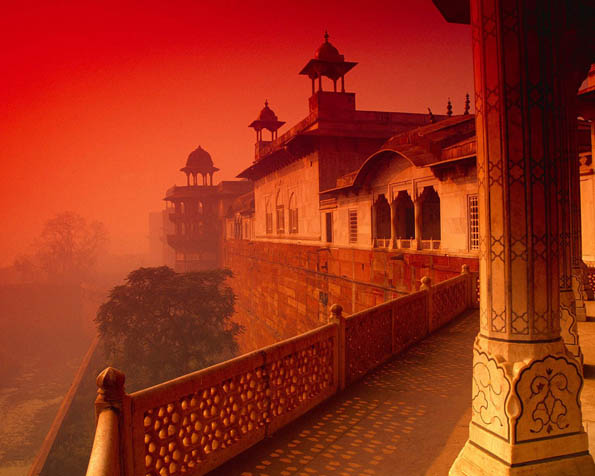 Živá ŘEKA
Usměvavý Dick
Úkoly k Povídkám
Kde se příběh odehrává?
Vysvětli název povídky.
Jak zvířata reagovala na příchod termitů?
Jakým způsobem zachránili hrdinové tábor před termity.
Charakterizuj hlavního hrdinu povídky Usměvavý Dick.
Použitá literatura
BATLIČKA, Otakar . Na vlnách odvahy a dobrodružství. Ostrava : Profil, 1989. 447 s.
DANEŠ, Josef . Otakar Batlička, OK1CB. Jiskry, lampy, rakety [online]. 2008, 1, [cit. 2011-06-19]. Dostupný z WWW: <http://www.ok2kkw.com/next/ok1cb.htm>.
Otakar Batlička. In Wikipedia : the free encyclopedia [online]. St. Petersburg (Florida) : Wikipedia Foundation, 12.8.2005, last modified on 2.3.2011 [cit. 2011-03-24]. Dostupné z WWW: <http://cs.wikipedia.org/wiki/Otakar_Batlička>.
Obrázky:
www.myhdwallpapers.net/wallpapers/Train-station-painting-1280x800.jpg
www.myhdwallpapers.net/wallpapers/Photoshop-locomotive-1280x800.jpg
www.kdb.cz/files/images/medium/2202.jpg
http://klokan.wz.cz/fotky3/5924_Termitiste_u_Barkly_Homestead.jpg
http://t3.gstatic.com/images?q=tbn:ANd9GcQf31aVYmnAZY6z8zsk8uSubfNSUn9A9jJfqCnZFv8uTu_u2Y7v8EAOcBkm